KI-QUIZ
Beispiele
Versteckte KI?
Gesellschaft
Begriffe
Funktionen
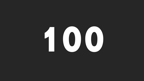 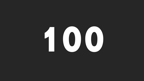 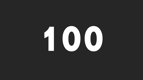 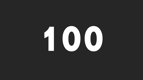 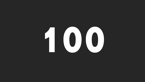 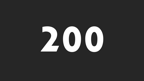 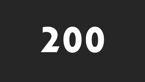 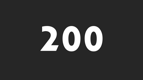 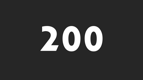 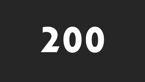 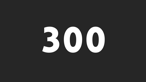 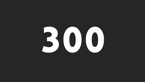 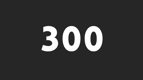 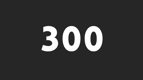 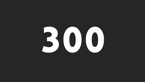 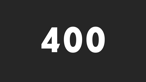 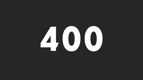 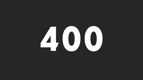 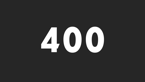 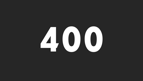 Quiz erstellt von Franziska Gutkäseim Rahmen der Materialentwicklung KI-Laborfür die «Servicestelle digitale kulturelle Bildung», ein Programm der .lkj) Sachsen-Anhalt und gefördert von der Staatskanzlei und Ministerium für Kulturdes Landes Sachsen-Anhalt.Projektleitung: Nadia BoltesCC-BY-NC-SA 4.0
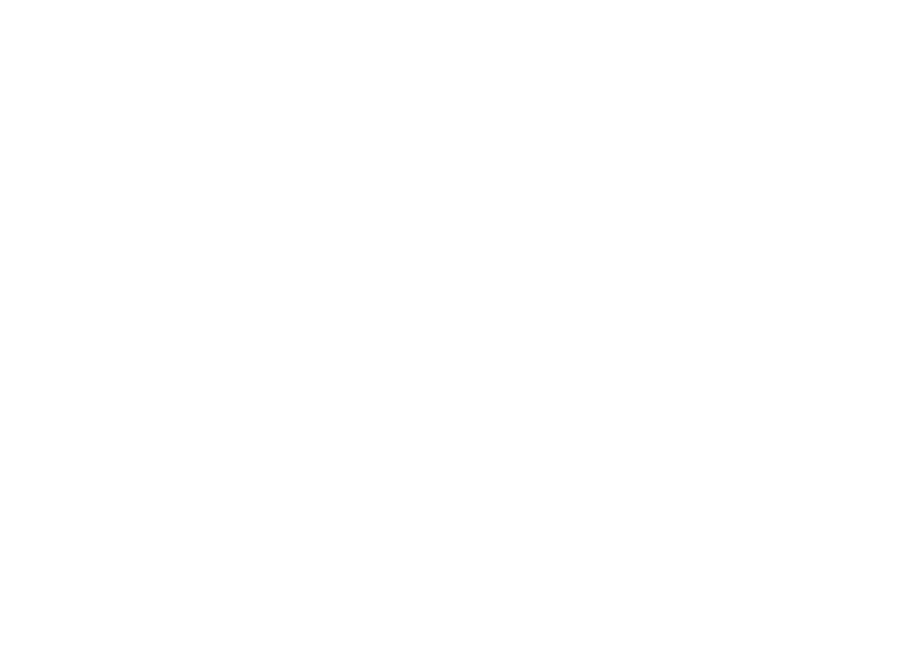 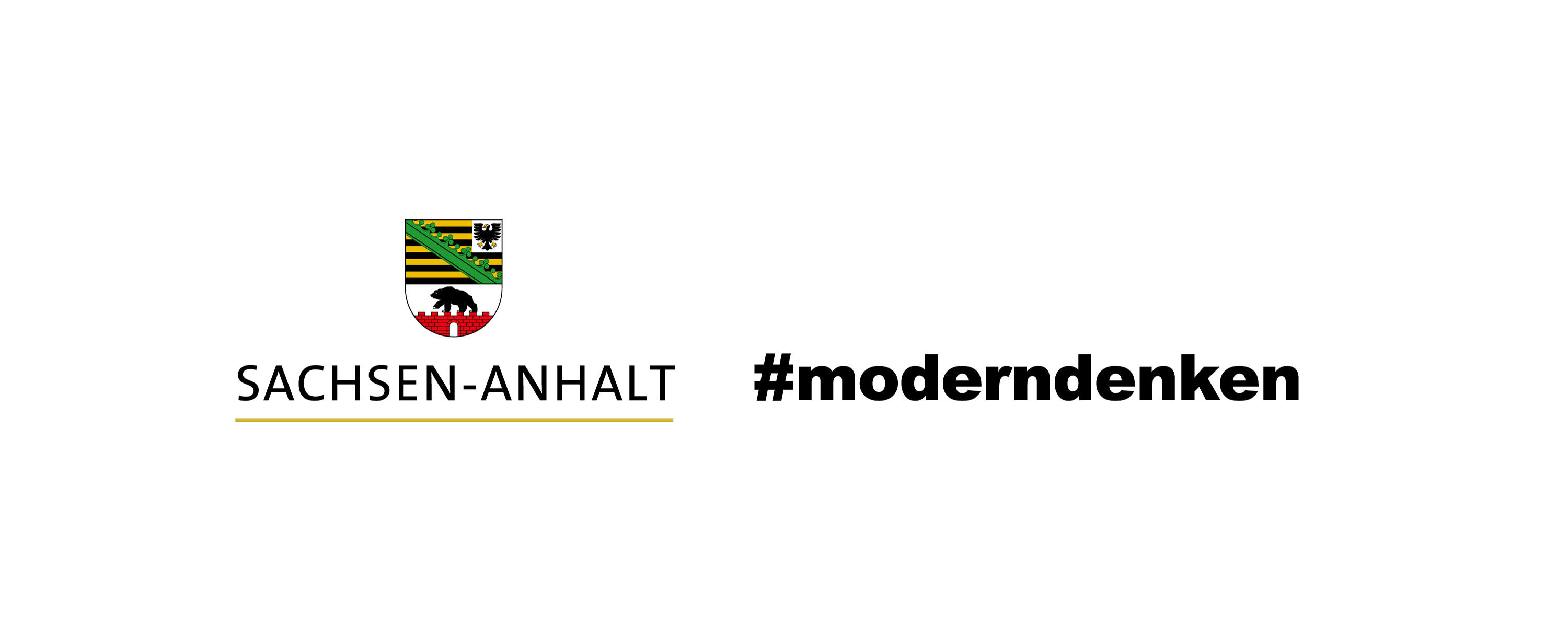 Bonus
Beispiele
Versteckte KI?
Gesellschaft
Begriffe
Funktionen
100
Wofür steht die Abkürzung KI?
Künstliche Intelligenzengl.: AI - artificial intelligence
200
Was bedeutet im Zusammenhang mit KI „Maschinelles Lernen“?
A: Es bedeutet das Lernen von Menschen an Maschinen, z.B. in Betrieben
B: Es beschreibt, wie Menschen lernen, mit Maschinen zu kommunizieren
C: Es bedeutet, dass die Maschine Muster erkennt und diese zukünftig anwendet
C: Es beschreibt einen Vorgang bei dem die Maschine lernt, Muster zu erkennen welche sie zukünftig anwendet.
300
Algorithmus und Künstliche Intelligenz – ist das das Gleiche?
Ja, denn jede KI basiert auf Algorithmen
Nein, ein Algorithmus ist nur ein Bestandteil einer KI
Nein. Ein Algorithmus ist nur ein Bestandteil einer KI. Ein Beispiel für einen einfachen Algorithmus ohne KI ist: def GrößereZahl (x,y): 	if (x > y): 		return x 	else: 		return y
400
Was versteht im Bereich der KI man unter dem „Black-Box-Problem“?
A: Die Unmöglichkeit zu sehen, wie Deep-Learning-Systeme ihre Entscheidungen treffen.
B: Ein mathematisches Problem, das die Wachstumsgrenzen von KI beschreibt
C: Ein grafisches Problem, bei dem Objekte auf schwarzem Hintergrund nicht erkannt werden
A: Die Unmöglichkeit zu sehen, wie Deep-Learning-Systeme ihre Entscheidungen treffen.
100
Was kann die von OpenAI entwickelte Software ChatGPT?
Sie interagiert mit dir als Chatbot mit gutem Ausdruck.
200
Mit welchen Medien arbeitet der KI-Bot midjourney?
A: Text und Ton
B: Bild und Text
C: Bild und Ton
D: Bild, Ton und Text
B: Bild und Text
300
Worin ist ChatGPT (3.5) eher schlecht?
A: Formulierungen und Ausdruck
B: Sinnzusammenhang
C: Anpassung des Sprachniveaus
D: Quellenbezüge
B und D: In langen Texten wiederholt sich ChatGPT oft und “der rote Faden“ fehlt, Quellenabgaben sind oft nicht echt. Bonus: ChatGPT ist auch schlecht im Rechnen.
400
Welches dieser Promptbeispiele erzeugt bei midjourney ein Bild im Format 4:5 (hochkant)?
A: dark forest painting, instagram post, portrait
B: dark forerst painting --vertical
C: dark forest painting --ar 4:5
D: 4:5 portrait, dark forest painting
C: Der Zusatz --ar 4:5 ist entscheident. Für ein horizontales Bild braucht man stattdessen --ar 16:9
100
Eine KI muss erst trainiert werden. Wahr oder Falsch?
Wahr. Bevor eine KI so richtig zum Einsatz kommt, wird sie mit ausgewählten Datensätzen, z.B. Bildern von Künstler*innen, trainiert.
200
Die Gesichtserkennung zum Entsperren des Handys – Steckt dahinter eine KI?
Ja
Nein
Ja
300
Der Spamfilter im Mailpostfach – Steckt dahinter eine KI?
Ja
Nein
Ja
[Speaker Notes: Anmerkung: Meist. Es kommt auf den Mail-Provider an, manche verwenden überhaupt keine Spamfilter, manche greifen auf KI-Technologien zurück, andere basieren nur auf persönlichen Filtern mit Schlagworten. Meist ist eine KI im Hintergrund, wenn es voreingestellte Spam-Ordner gibt.]
400
Google Suchanfragen – Steckt dahinter eine KI?
Ja
Nein
Ja
BONUS
Buchsuche am Computer der Stadtbibliothek – Steckt dahinter eine KI?
Ja
Nein
Nein
[Speaker Notes: Schlagwortsuche]
100
Bei einer generativen KI wie midjourney kann ich das Ergebnis durch Eingabe des Prompts genau bestimmen.
Wahr
Falsch
Falsch.
200
Gibt es eine Kennzeichnungspflicht für KI-Bilder?
Ja
Nein
Nein*
[Speaker Notes: *Aber die EU fordert das. Unternehmen verpflichten sich freiwillig. Das muss man also beobachten. (Stand Juni 2023)Aktuell prominentes Zitat dazu von Věra Jourová „Maschinen haben nicht das Recht auf freie Meinungsäußerung“ (tschechische Politikerin aus der ANO 2011**). 
Gedanke dazu: Wie sieht es mit KI als Tool aus, das Menschen nutzen um ihre eigene Meinung auszurücken und sich selbst verständlich zu machen? ** „Die Ideologie der Bewegung gilt als unbestimmt, sie wird oft als populistisch beschrieben. Im Wahlkampf positionierte sie sich gegen die etablierte politische Elite und gegen Korruption.“ – Wikipedia (https://de.wikipedia.org/wiki/ANO_2011)]
300
Kommen KI-Systeme immer zu einem fairen Ergebnis?
A: Ja, weil KI-Systeme keine Vorlieben und Gefühle haben, die das Ergebnis beeinflussen können.
B: Nein, da Menschen die Grundlagen für die Ergebnisse eines KI-Systems festlegen.
B: KI-Systeme kommen nicht immer zu einem fairen Ergebnis. Ein Grund dafür ist, dass Menschen die Grundlagen für die Ergebnisse von KI-Anwendungen festlegen.
[Speaker Notes: Wenn ein KI-System entwickelt wird, bestimmen beispielsweise Führungskräfte die Ziele des KI-Einsatzes, Entwickler*innen entwerfen das KI-System und wählen die Trainingsdaten aus. In all diesen Entscheidungen können auch unsere Vorurteile mitschwingen, die sich folglich in den Algorithmen widerspiegeln. Das führt zu verzerrten Ergebnissen bis hin zu systematischer Diskriminierung.]
400
Unter welchen Bedingungen darf ich ein Bild von midjourney verwenden?
A: Nur für private Zwecke
B: Nach Erlaubnis von midjourney
C: ich darf es wie mein eigenes behandeln
D: Solange es nicht gewerblich ist muss ich nur die Quelle nennen.
D: Midjourney erlaubt die Nutzung unter der Lizenz CC-BY-NC 4.0. Das bedeutet bei der Nutzung ist die Namensnennung erforderlich und der kommerzielle Bereich ist ausgeschlossen. Das gilt international.
[Speaker Notes: Was sind CC (Creative Commons)? Creative Commons ist eine gemeinnützige Organisation, die dabei hilft, rechtliche Hindernisse für die gemeinsame Nutzung von Wissen und Kreativität zu überwinden, indem sie u.a. Creative Commens Linzenzen bereitstellen. Diese sollen jeder Person und Organisation auf der Welt eine kostenlose, einfache und standardisierte Möglichkeit bieten, urheberrechtliche Genehmigungen für kreative und akademische Werke zu erteilen, die korrekte Namensnennung zu gewährleisten und anderen zu erlauben, diese Werke zu kopieren, zu verbreiten und zu nutzen. (Mehr Info unter: https://creativecommons.org)]
BONUS
Was bedeutet Open Source?
Open Source bezeichnet gemeinhin Software, deren Quellcode frei verfügbar ist und von unabhängigen Dritten eingesehen werden kann. Je nach zugrundeliegender Open-Source-Lizenz lässt er sich auch mehr oder weniger frei verwenden, verändern und weitergeben.
100
Wurde dieses Bild von einem Menschen fotografiert oder mit einer KI generiert?
Mensch
KI
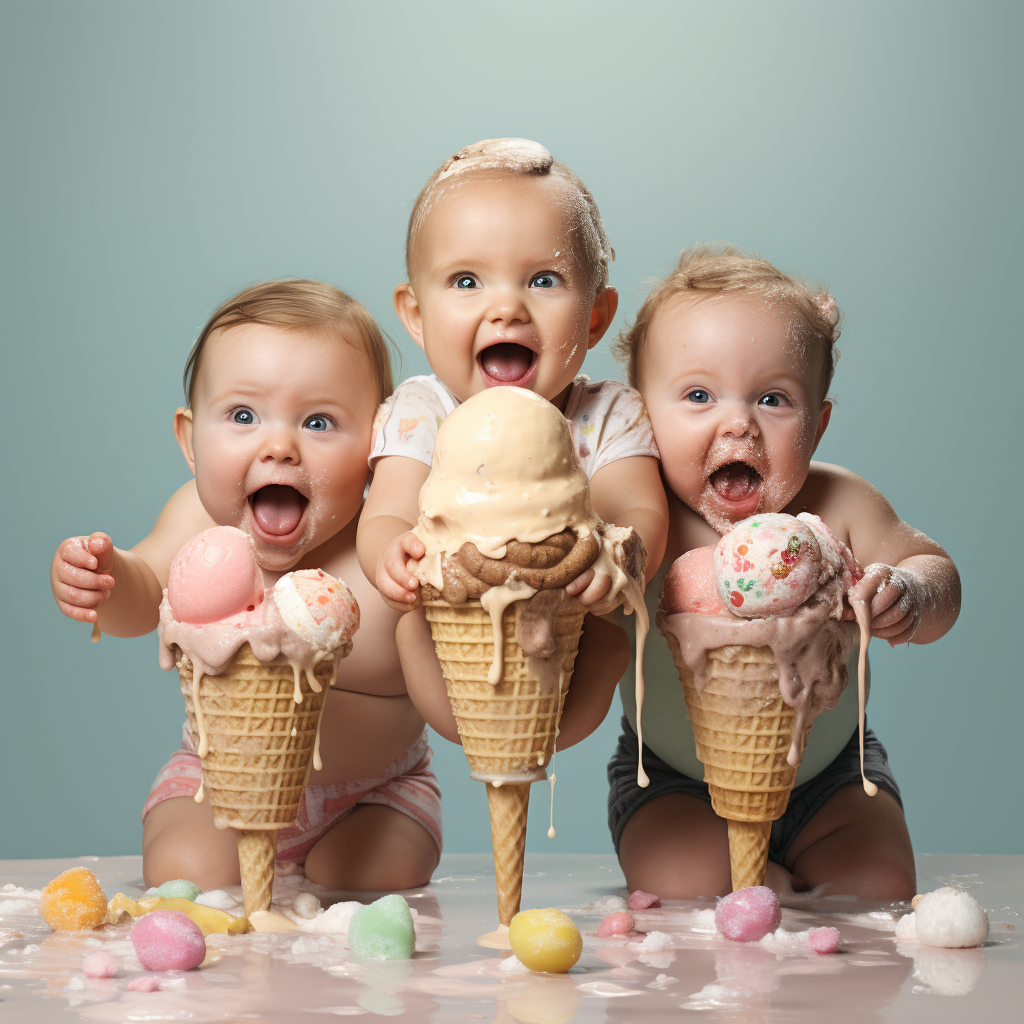 KI (midjourney)
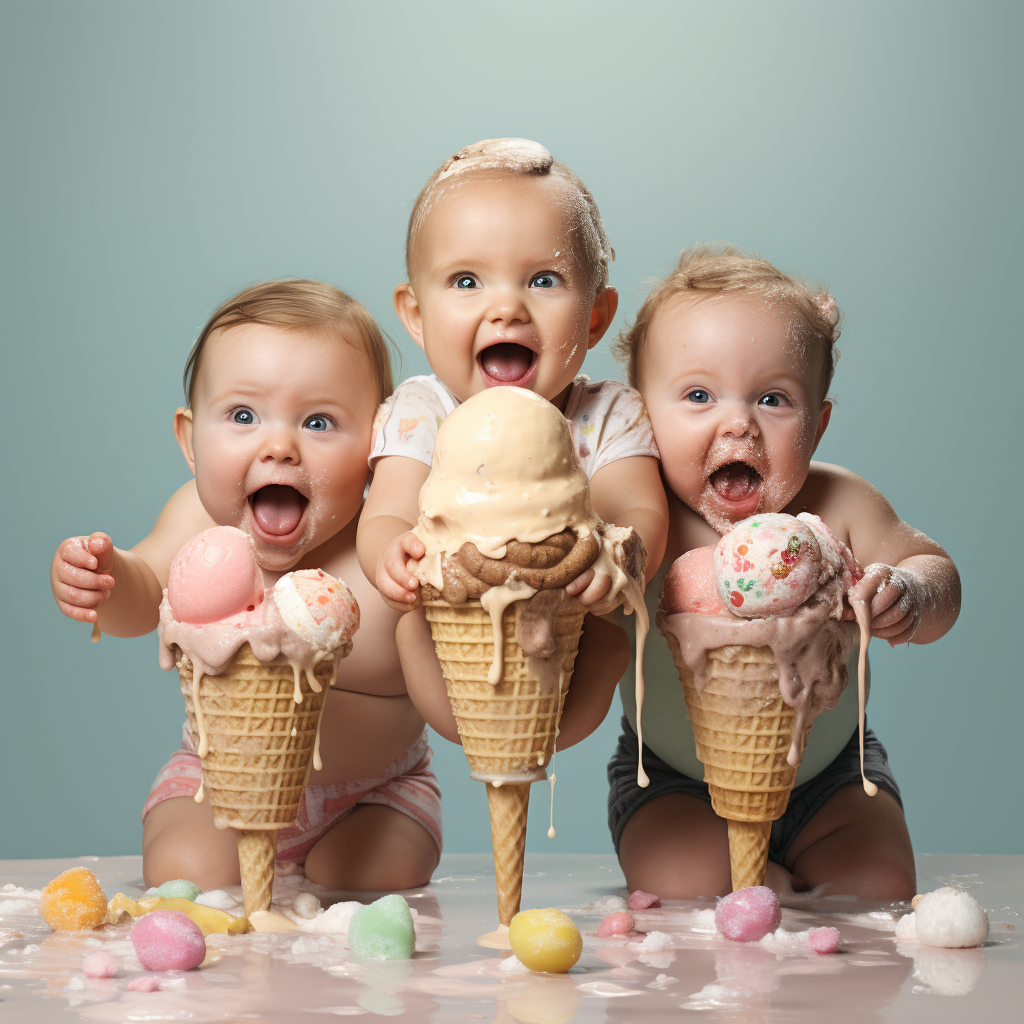 Wie hält sich das mittlere Baby?
Wie steht das Eis?
Finger
Prompt: 
drei babys essen eis, realistisch, Foto
200
Wurde dieses Bild von einem Menschen fotografiert oder mit einer KI generiert?
Mensch
KI
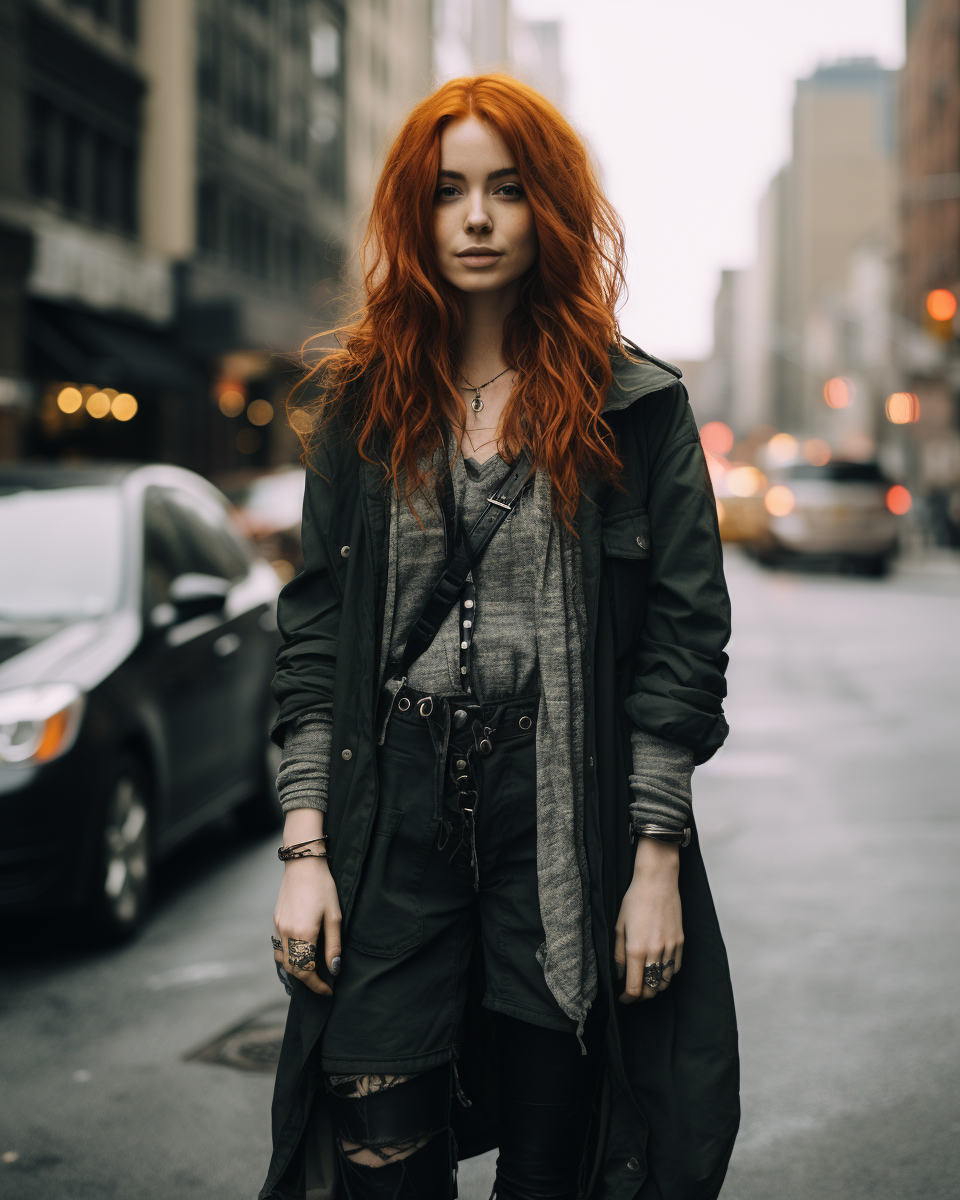 KI (midjourney)
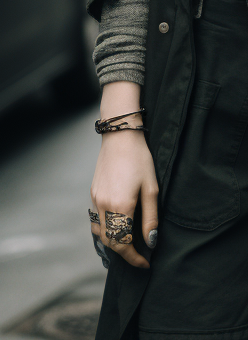 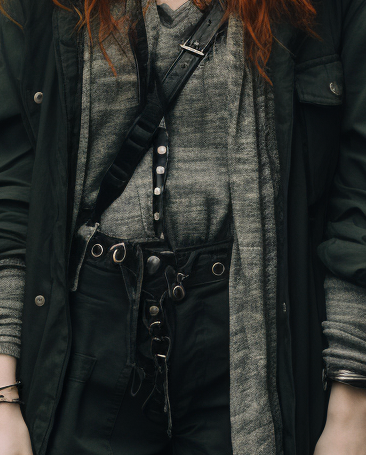 Prompt: 
confident warmly witchy streetstyle everyday outfit on white female person –ar: 4:5
[Speaker Notes: Ring/ Finger im rechten Bild. Übergang der Materialien unnatürlich im linken Bild]
300
Welches der beiden Fotos wurde von einer KI generiert?
links
rechts
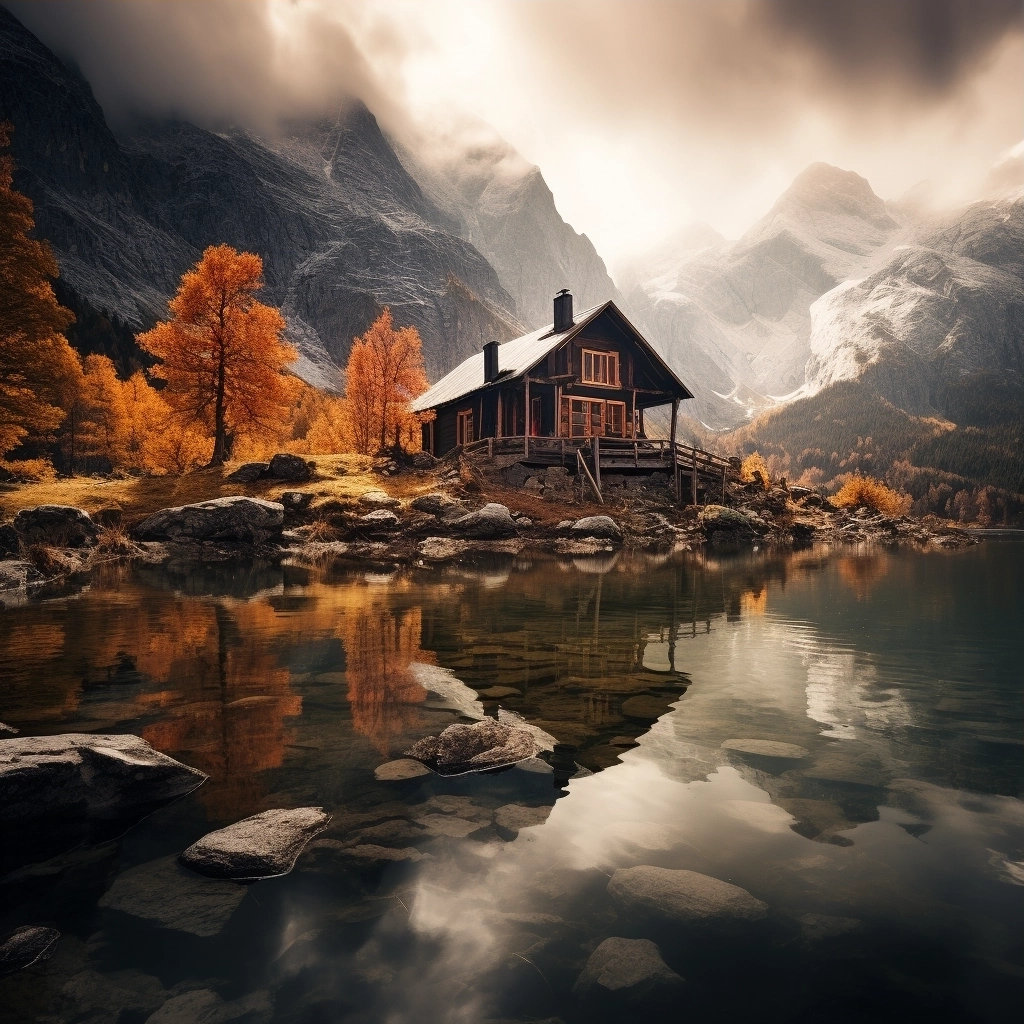 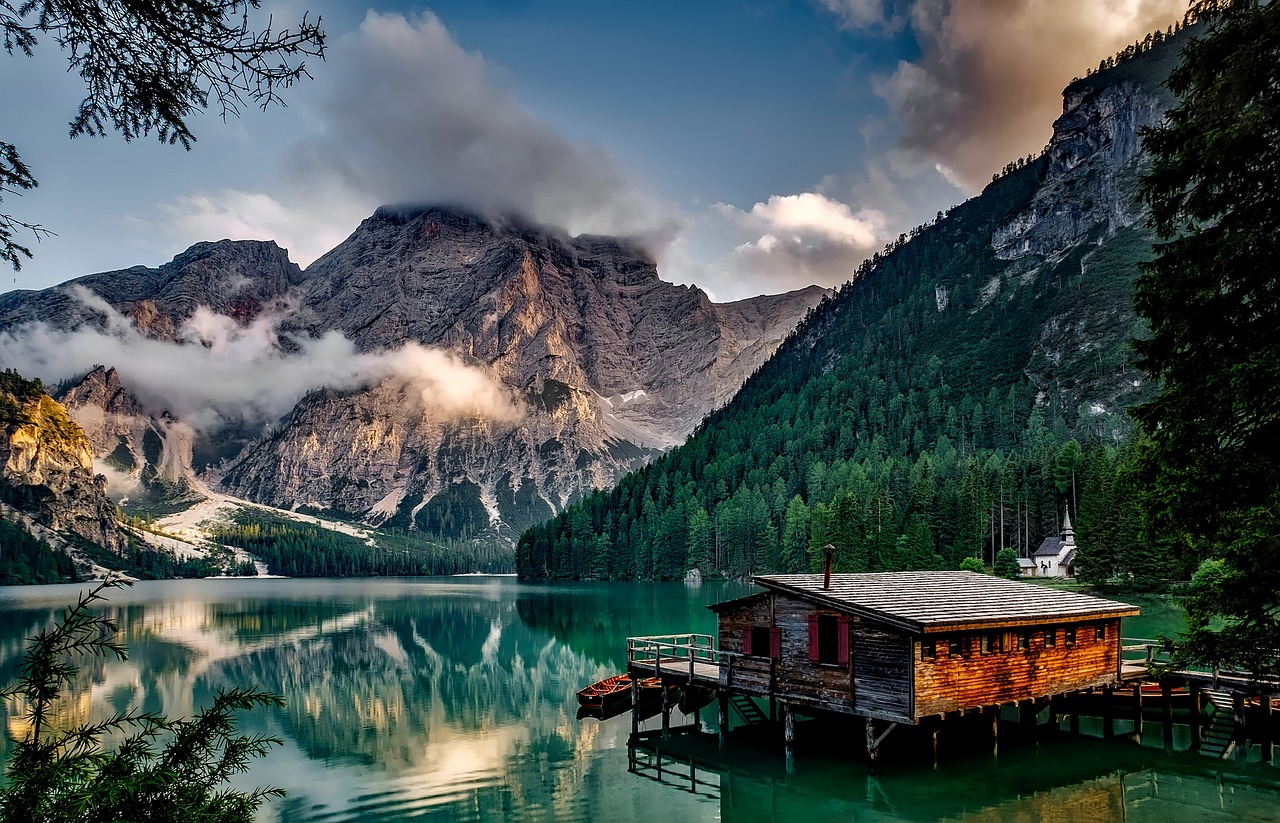 Das Linke
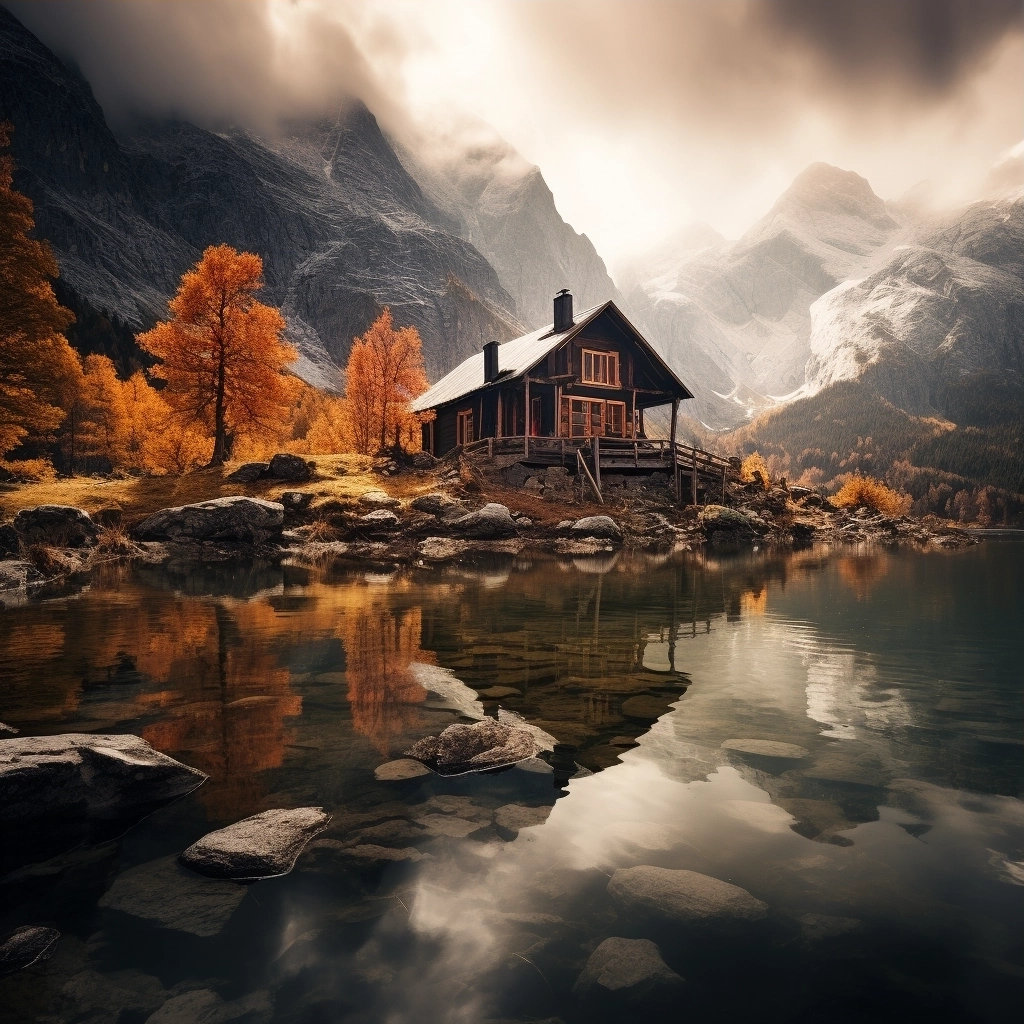 Licht und Schatten (Richtung)
Textur
Prompt: 
Hütte am Bergsee, goldene Stunde, Alpen
400
Ist dieses Werk durch einen Menschen geschaffen oder durch eine KI generiert?
Mensch
KI
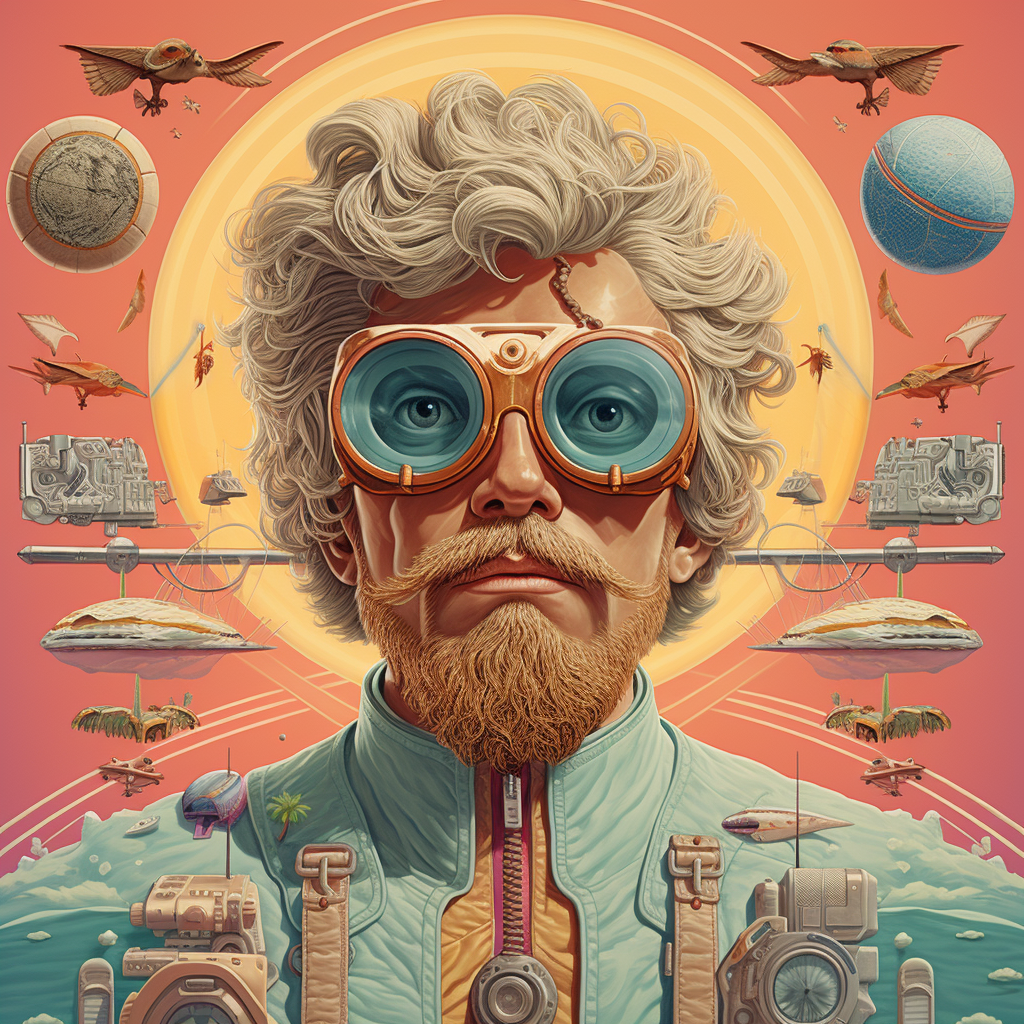 KI (midjourney)(und Mensch, der den Promt geschrieben hat?)
[Speaker Notes: Und Wes Anderson, dessen Style hier explizit erwähnt wurde
Und andere digital Artists… ?]
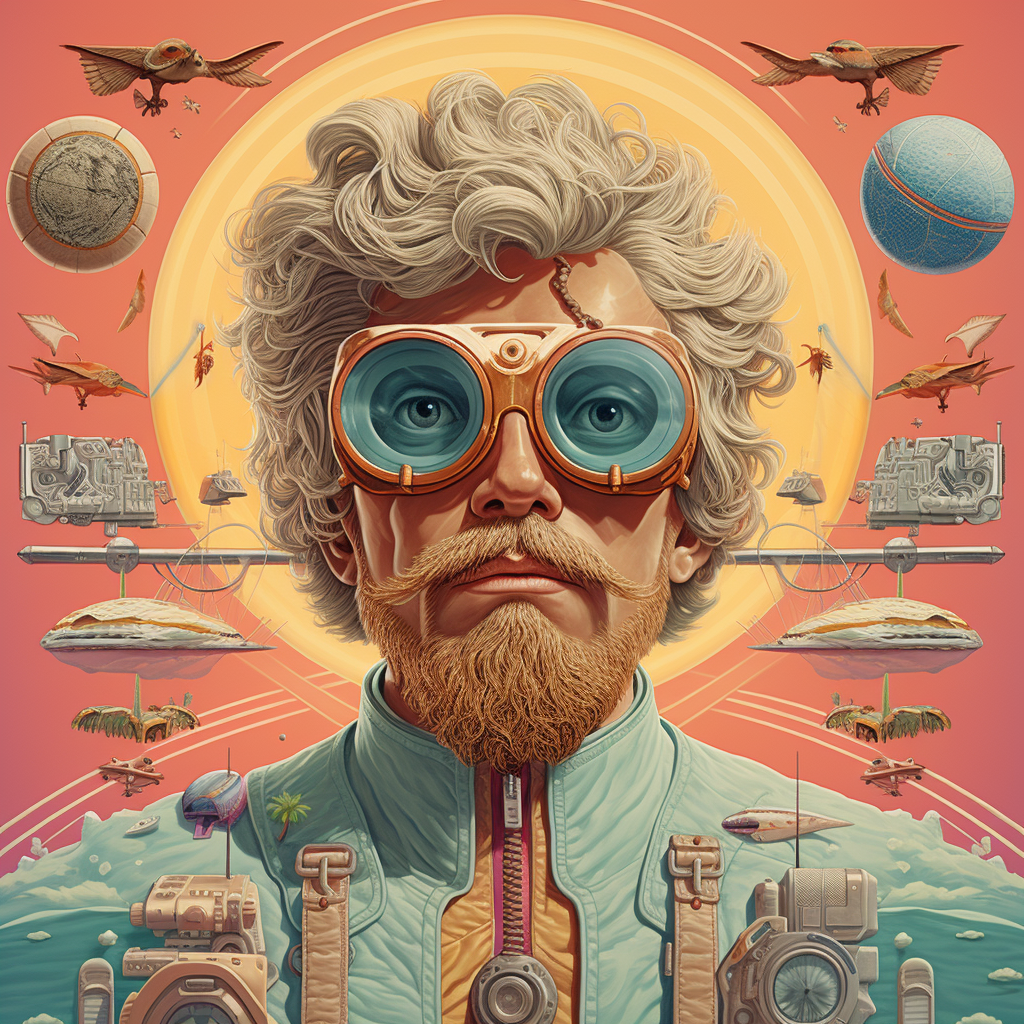 Prompt: 
a poster in the style of a Wes Anderson film fantasy sci-fi main character